Complications of diabetes mellitusDone by : Mohammed Al-rfouSanad hashki Ahmad Al-mahadin
COMPLICATIONS
ACUTE COMPLICATIONS :
complications
CHRONIC COMPLICATIONS :
Dibetic ketoacidosis (DKA)
Hyperglycemic hyperosmolar nonketotic
 syndrome 
3. Hypoglycemia
.
Microvascular : A. Neuropathy B. Nephropathy C. Retinopathy  
Macrovascular : Atherosclerosis .
  Diabetic foot .
Acute complications 1.DIABETIC KETOACIDOSIS(DKA):
DKA is an acute, life-threatening medical emergency that can occur in both type I and type II diabetic patients (more common in type I).
Causes : insulin deficiency & glucagon excess 
Precipitating factors :
Stress ( infectious process , trauma , MI, stroke, recent surgery, sepsis,GI bleeding).
Inadequate administration of insulin.
DKA include hyper glycemia , ketonemia , metabolic acidosis , and volume depletion .
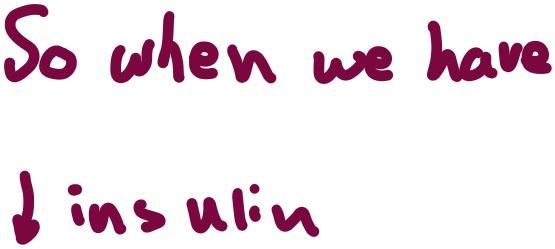 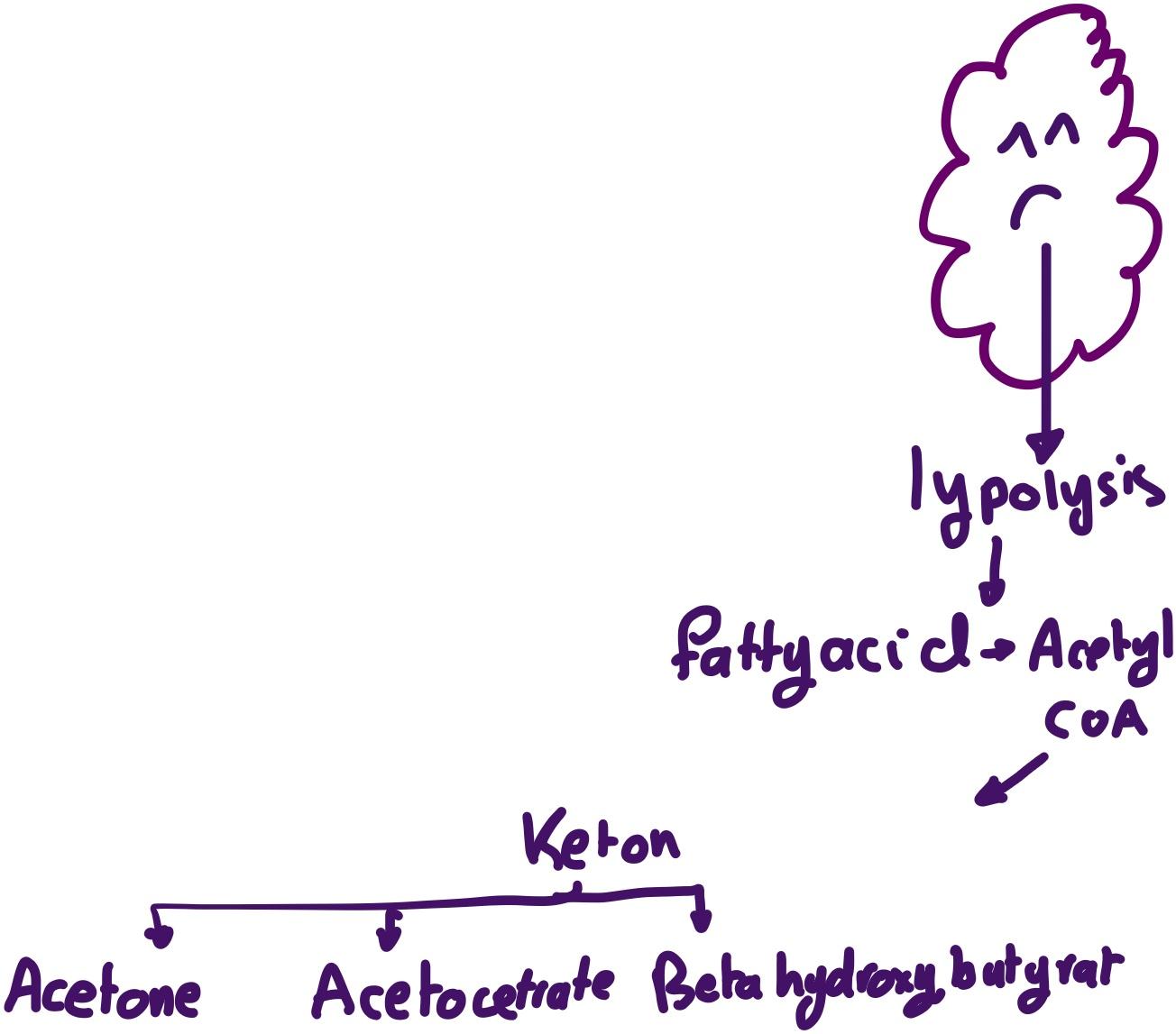 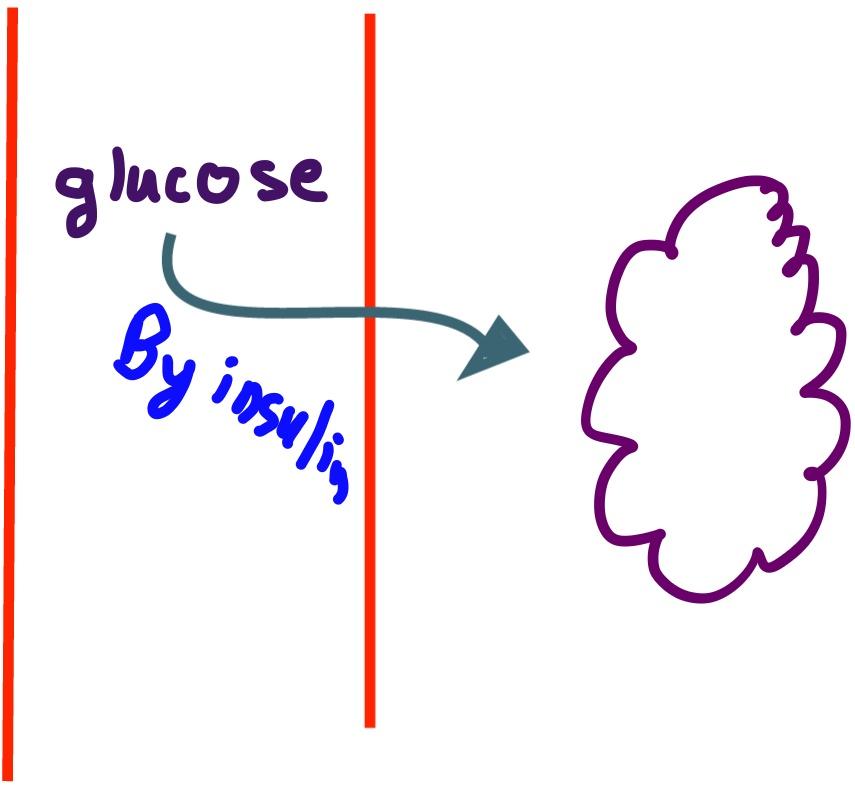 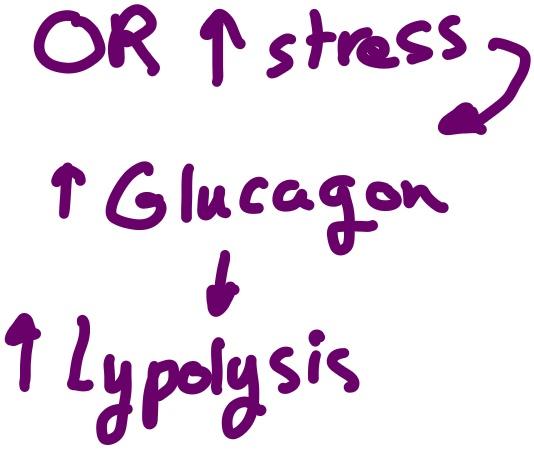 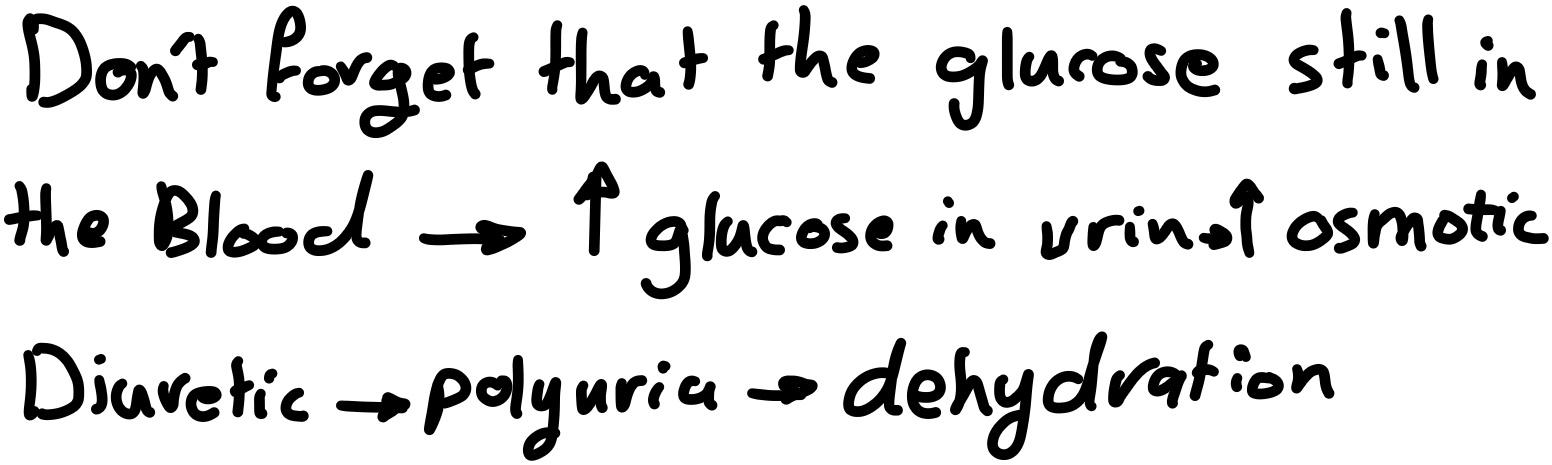 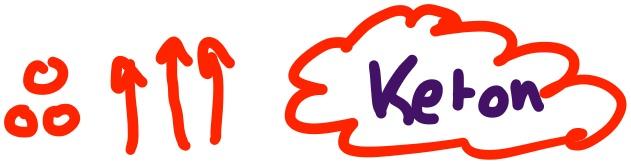 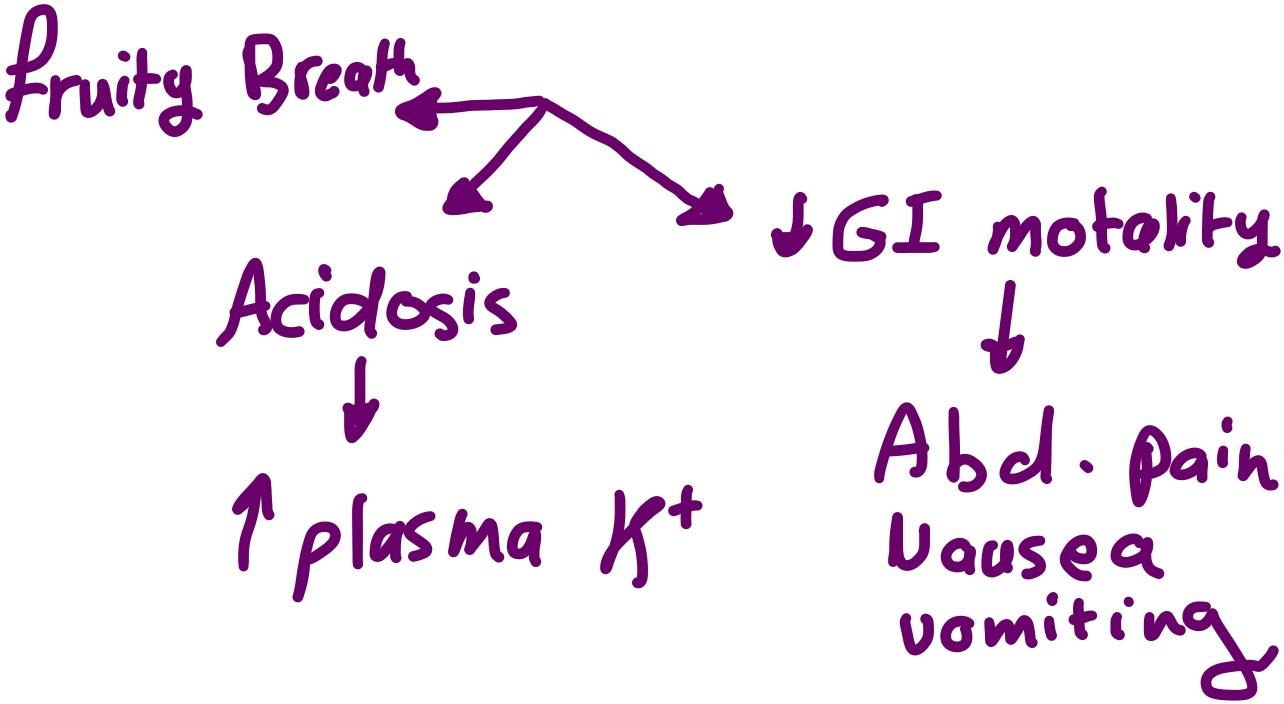 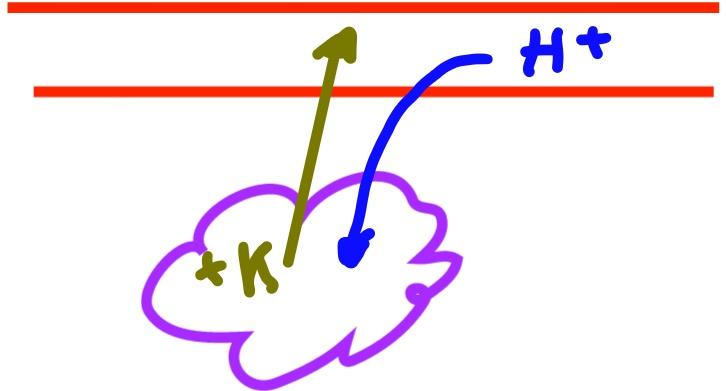 Symptoms and signs
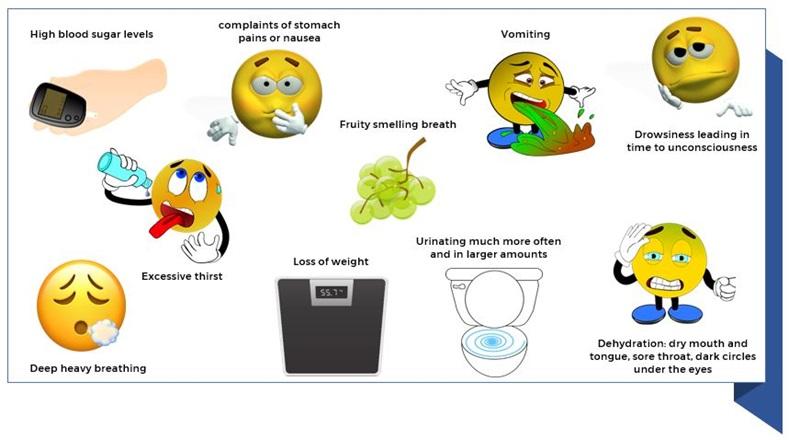 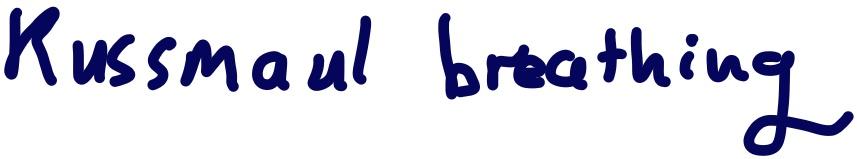 Diagnosis of DKA: Hyperglycemia: serum glucose typically >450 mg/dL and <850 mg/dL Metabolic acidosisBlood pH <7.3Increased anion gap Ketonemia (serum positive for ketones) and ketonuriaSerum levels of acetoacetate, acetone, and β-hydroxybutyrate are greatly increased.
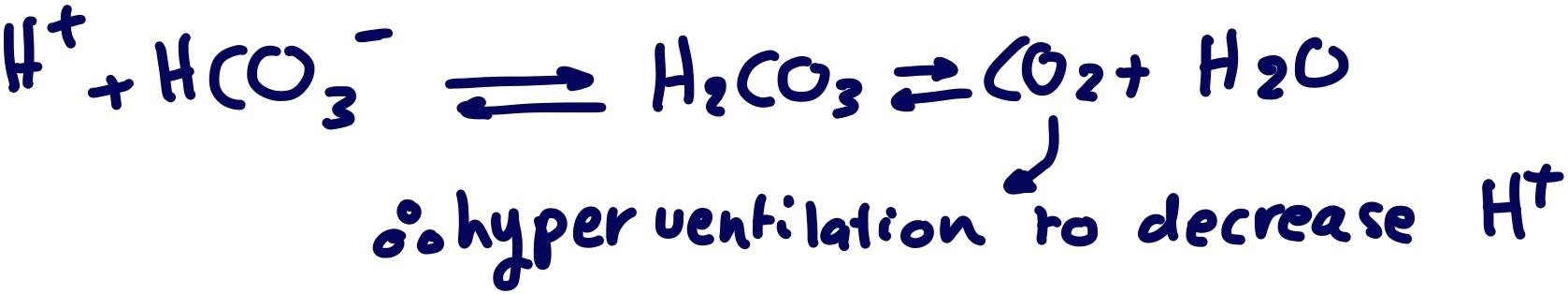 TREATMENT OF DKA:  IV fluids (isotonic saline solution 0.9% sodium chloride)-Treats dehydration.-When serum glucose falls to < 200–250 mg/dL, add 5% dextrose to infusion.Insulin (IV) 0.1 unit of insulin per kilogram of body weight :Potassium Replacement :-If potassium level is < 3.3 mEq/L, potassium should be repleted and rechecked prior to giving any insulin. -If potassium level is < 5.3 mEq/L, the patient will likely require potassium repletion once insulin therapy is started.-Maintain serum potassium between 4-5 mEq/L.
Phosphate replacement:-If serum phosphorus is < 1.6 mg/dL-Maintain serum phosphorus  between 3.4-4.5mg/dLMagnesium replacement:-If serum Magnesium is <1.5 mg/dL-Maintain serum Magnesium between 1.7-2.2mg/DlSodium Bicarbonate:-Give sodium bicarbonate when : PH<7 with hypotension, coma, or life threatening hyperkalemia . -Continue the insulin until the anion gap closes (≤ 12 mEq/L) and metabolic acidosis is corrected, then begin to decrease the insulin. -Give SC insulin when the patient starts eating again.
Complications of DKA:
Cerebral edema : common cause of death in children with DKA.
Mucormycosis: A fungal infection that starts in sinuses and spread to adjacent structures.
Complications of electrolyte disturbances:
Hyperkalemia: arrythmias 
 Risk of Hypophosphatemia: Loss of ATP
Muscle weakness(Respiratory failure)
Heart Failure (↓ contractility)
Hyperosmolar Hyperglycemic Nonketotic Syndrome :
1. General characteristics 
A state of severe hyperglycemia, hyperosmolarity, and dehydration is typically seen in elderly type II diabetic patients. 
2-Pathogenesis
 Low insulin levels lead to hyperglycemia. 
Severe hyperglycemia causes an osmotic diuresis, leading to dehydration. 
Ketogenesis is minimal because a small amount of insulin is released to blunt counterregulatory hormone release (glucagon), and thus ketones are not produced in excess as they are in DKA. 
Ketosis and acidosis are typically absent or minimal. 
Severe dehydration is due to continued hyperglycemic (osmotic) diuresis. 
The patient’s inability to drink enough fluids (either due to lack of access in elderly/bedridden patients or to an inadequate thirst drive) to keep up with urinary fluid losses exacerbates the condition. 
Precipitating events are similar to those of DKA.
Clinical features 
a. Thirst, polyuria 
b. Signs of extreme dehydration and volume depletion—hypotension, tachycardia 
c. CNS findings and focal neurologic signs are common (e.g., seizures)— secondary to hyperosmolarity. 
d. Lethargy and confusion may develop, leading to convulsions and coma.
Diagnosis :
Hyperglycemia: serum glucose typically higher than DKA and frequently >900mg/dL
Hyperosmolarity: serum osmolarity >320 mOsm/L.
Usually no acidosis(Serum pH >7.3)
Few or no ketone bodies
treatment OF HHS:
Same as DKA but more Fluid replacement is most important (Normal saline 0.9%NACL): 1 L in the first hour, another liter in the next 2 hours. Most patients respond well. Switch to half normal saline once the patient stabilizes.
-Insulin: Check to ensure serum K >3.3 prior to initiating.
-Very rapid lowering of blood glucose can lead to cerebral edema in children , so When glucose levels reach 300 mg/dL, add 5% dextrose.
-Normalization of serum osmolality (i.e., < 320 mOsm/kg)
Hypoglycemia :
Hypoglycemia is defined as a blood glucose of less than 3.9 mmol/L (70 mg/dL). 
-As glucose levels decrease into the 50s and below, symptoms begin.
-It occurs most commonly in people treated with insulin injections, but prolonged hypoglycemia can less frequently be to the use of oral insulin secretagogues such as sulphonylurea drugs.
Many factors precipitate an insulin reaction in a person with type 1 diabetes, including:
-Wrong insulin dose
-Poor Appetite
-Increased exercise
-Medication changes and change in insulin site
- The primary organ at risk in hypoglycemia is the Brain—The brain uses glucose as its main energy source except when using ketone bodies during fasting.
Clinical features:
-Elevated epinephrine levels cause sweating, tremors, increased BP and pulse, anxiety, and palpitations.
Neuroglycopenic symptoms: decreased glucose for the brain (CNS dysfunction), resulting in irritability,, weakness, headache, confusion, convulsions, coma, and even death.
Diagnosis :
the following labs should be obtained during a hypoglycemic episode (or 72-hour fast if no spontaneous hypoglycemic episode is documented):
-   Proinsulin      C-peptide    Glucose   Insulin
Treatment of hypoglycemia :
treatment of acute hypoglycemia depends on severity and whether the patient is conscious or not.
If the patient is conscious:
-Oral glucose 15–20 g.
-Fast-acting carbohydrates (such as glucose tablets, candy, or juice) .
-If the patient is unconscious (or unable to ingest glucose): IV dextrose.
-IM glucagon: if neither oral or IV routes of administering glucose are feasible.
Chronic complications of DM
1-macrovasculer complications
2-microvascular complications
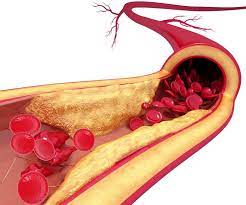 Macrovascular :
Accelerated atherosclerosis : 
The main problem is accelerated atherosclerosis, which puts patients at increased risk of stroke, MI, and CHF 
The accelerated atherosclerosis in diabetics is the reason the target BP is lower in diabetics (130/80) than in general population (140/90), and the reason the target LDL is lower in diabetics 
The cause of accelerated atherosclerosis is not known, although glycation of lipoproteins and increased platelet adhesiveness/aggregation are thought to be two potential causes. 
In addition, the process of fibrinolysis may be impaired in diabetic patients.
Macrovascular :
The manifestations of atherosclerosis include the following: 
a. Coronary artery disease (CAD):
Risk of CAD is two to four times greater in diabetic than in nondiabetic persons. 
Most common cause of death in diabetic patients. Silent myocardial infarctions are common. 
b. Peripheral vascular disease—in up to 60% of diabetic patients. 
c. Cerebrovascular disease (strokes).
Macrovascular :
mainly in type 2 DM at elderly. 
They have other metabolic risk factors:  obesity ,HTN , dyslipidemia. 
The best management of type 2 DM patient :is controlling metabolic risk factors to prevent macrovascular disease.

Management :
Early glycemic control will reduce the risk of cardiovascular disease .
Reduction of risk factor :
BP reduction by ACE inhibitors ,ARBs .
lipid lowering agent like statin 
Exercise + smoking cessation .
DIABETIC FOOT
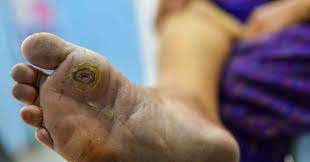 Is both vascular and neuronal disease of the foot .
 There will be decreased blood supply to the foot with loss of feeling mainly pain sensation. 
It is manifested by skin coloration, temperature change and delayed injury healing so If the patient had injury in his foot that make the wound suspected to infection , ulceration then gangrenes and amputation.
25% of diabetic patient will develop foot ulcer .
Patient whose suffering from DFU also suffer from diabetic peripheral neuropathy .
 common site of foot ulcers are on the sole of the foot commonly around where most of pressure is exerted .
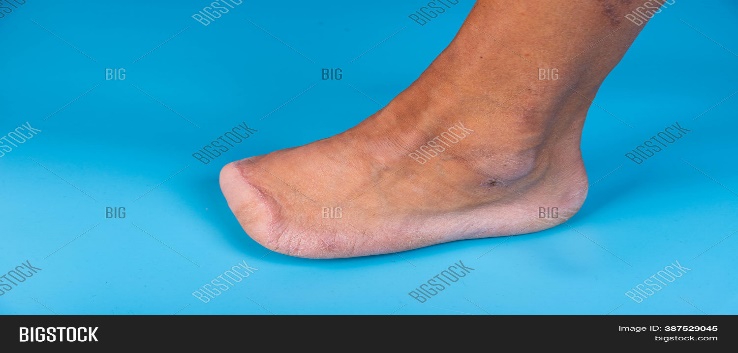 Microvascular Complications
Risk can be markedly reduced by achieving tight glucose control
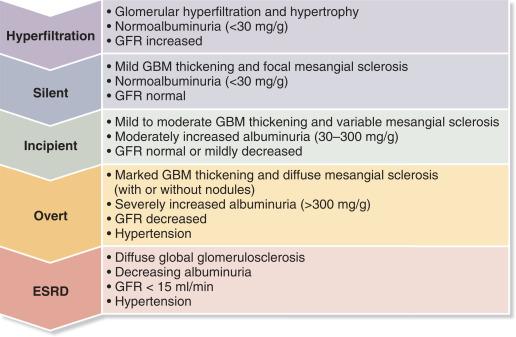 Diabetic nephropathymost important cause of end-stage renal disease (ESRD)
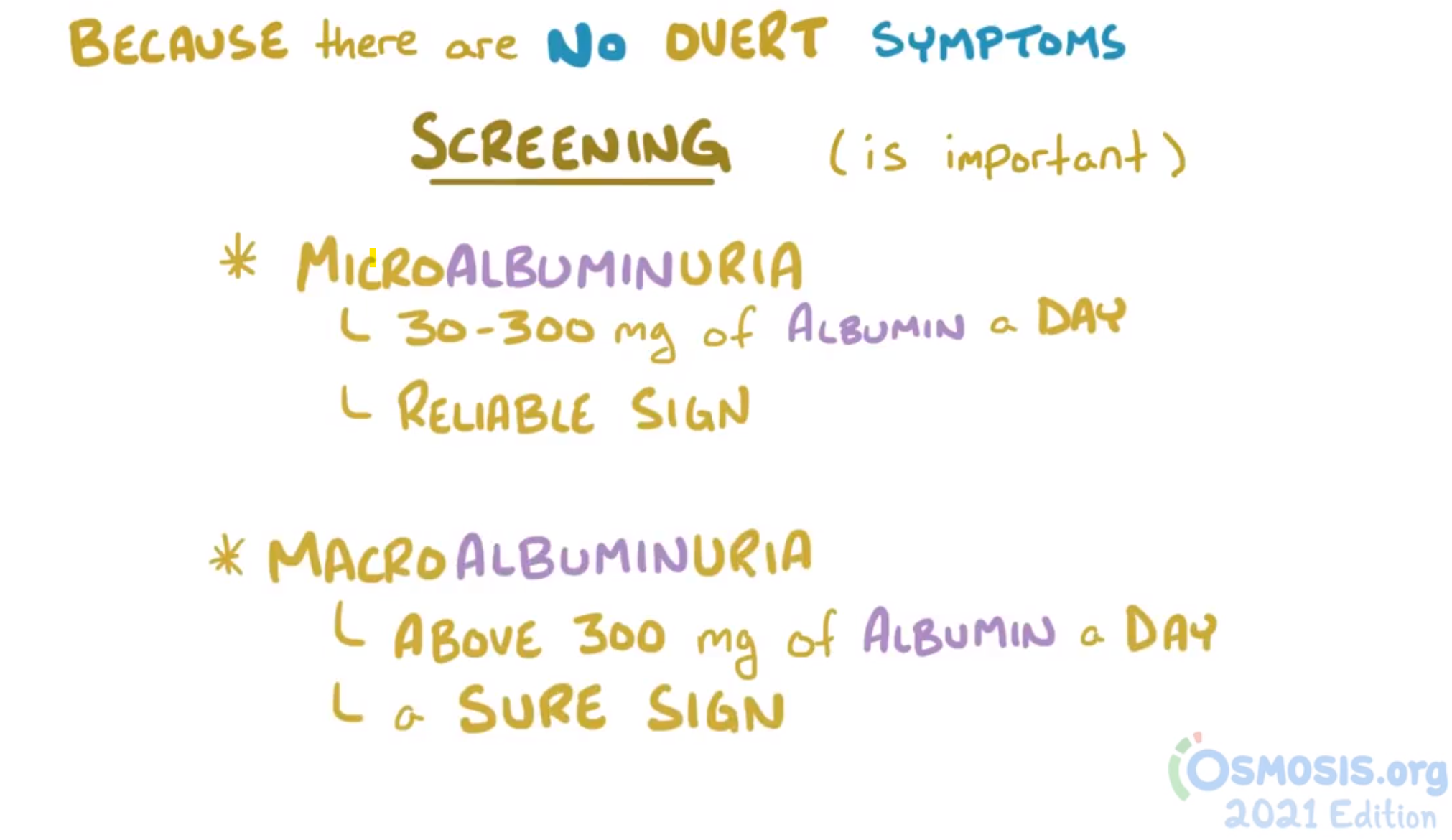 If microalbuminuria is present , strict glycemic control is criticalHTN increase the risk of progression of diabetic nephropathy to ESRD SO , CONTROL BP AGGRESSIVELY Without effective treatment , the albuminuria gradually worsens .HTN usually develops during the transition between microalbuminuria and progressive proteinuria . Persistent HTN + proteinuria cause a decrease in ( GFR) , leading to renal insufficiency and eventually ESRD
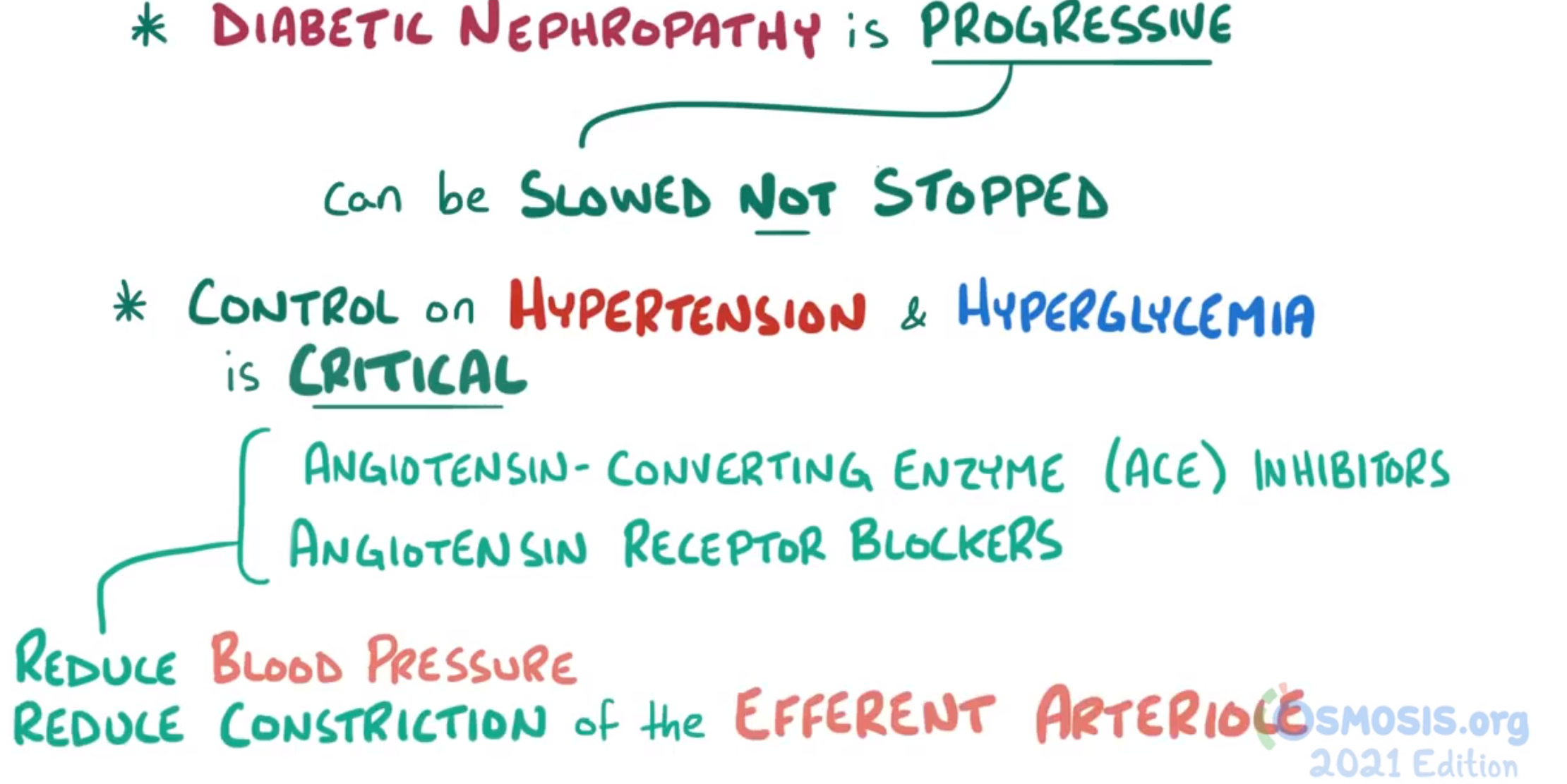 DIABETIC RETINOPATHYPrevalence is 75% after 20 years of DM , so annual screening of all diabetic patients is recommended Nonproliferative retinopathy : -hemorrhage , hard exudates , micro aneurysms and venous dilatation .- These patients are usually asymptomatic unless retina eodema or ischemia involve the central macula Proliferative retinopathy :-New abnormal blood vessels formation and scarring -2 serious complication : vitreous hemorrhage and retinal detachment - Can lead to blindness
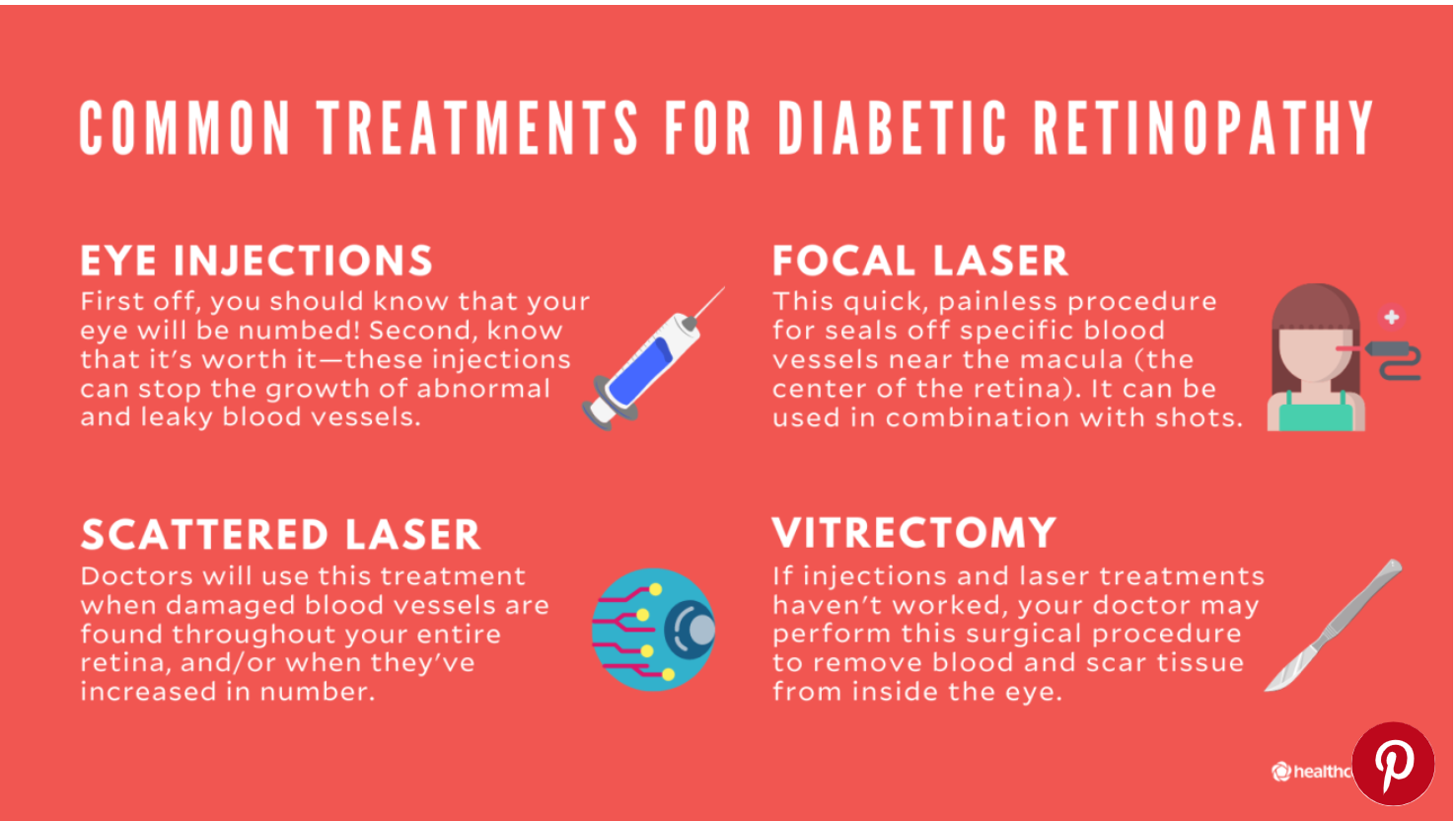 +The lipid-lowering drug , fenofibrate, has been shown to slow the progression of retinopathy
DIABETIC NEUROPATHY
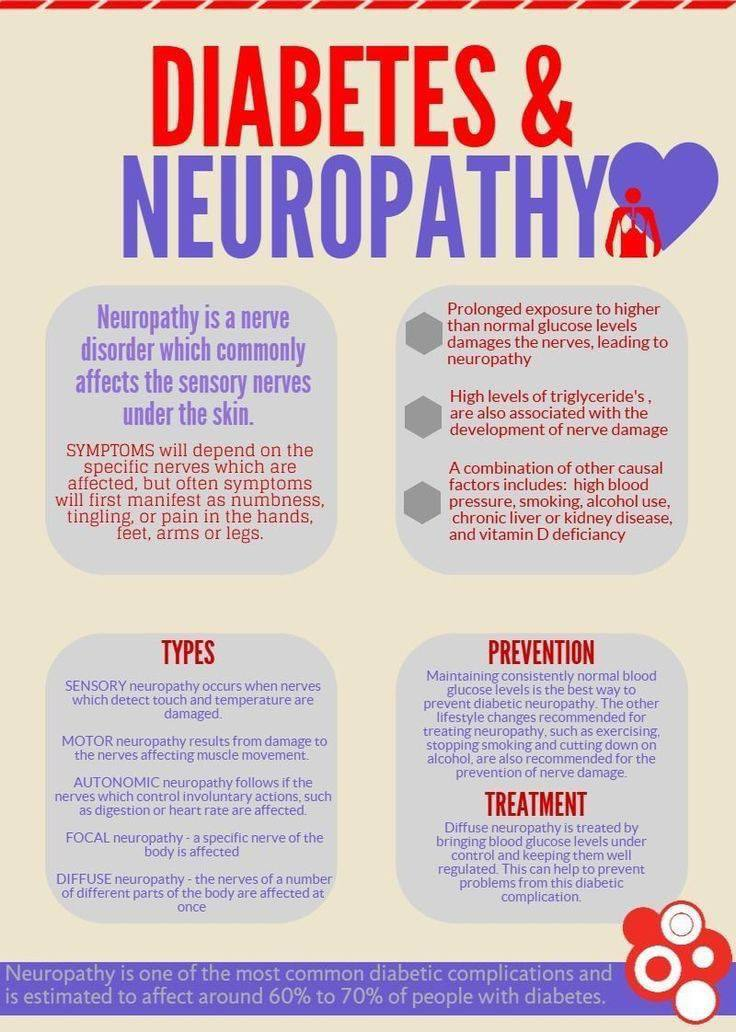 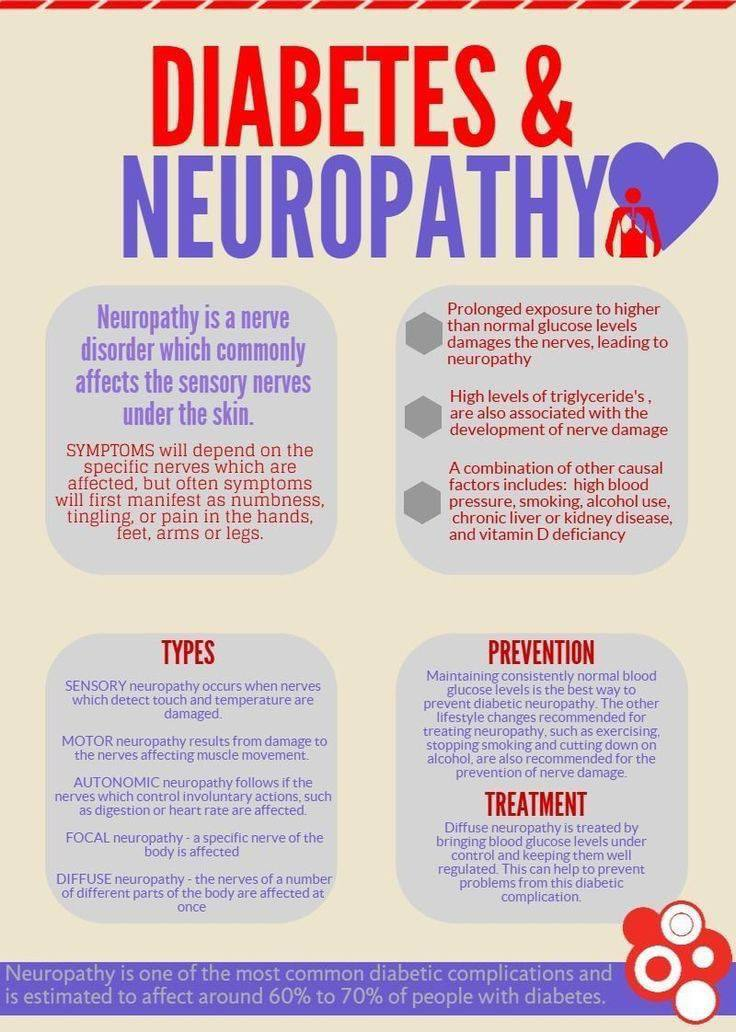 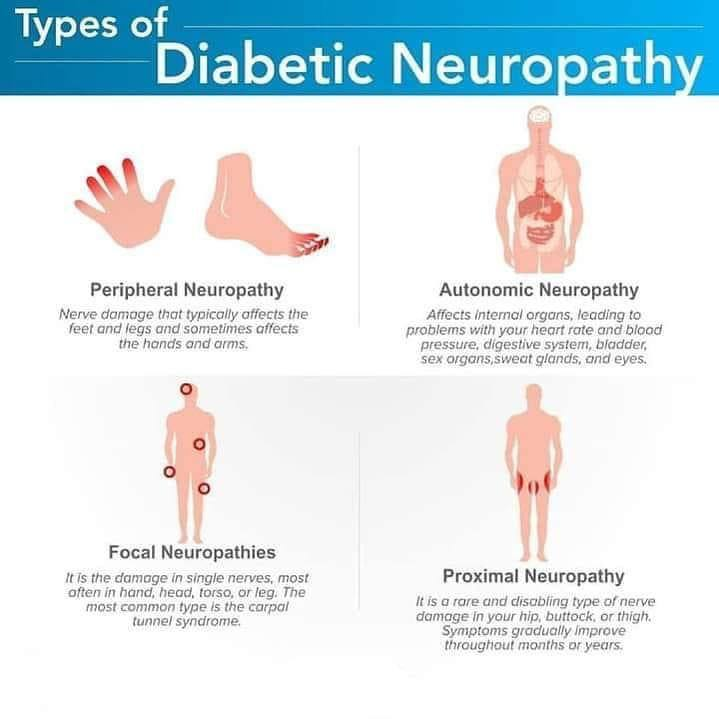